#lovedeeper
#Lovedeeper
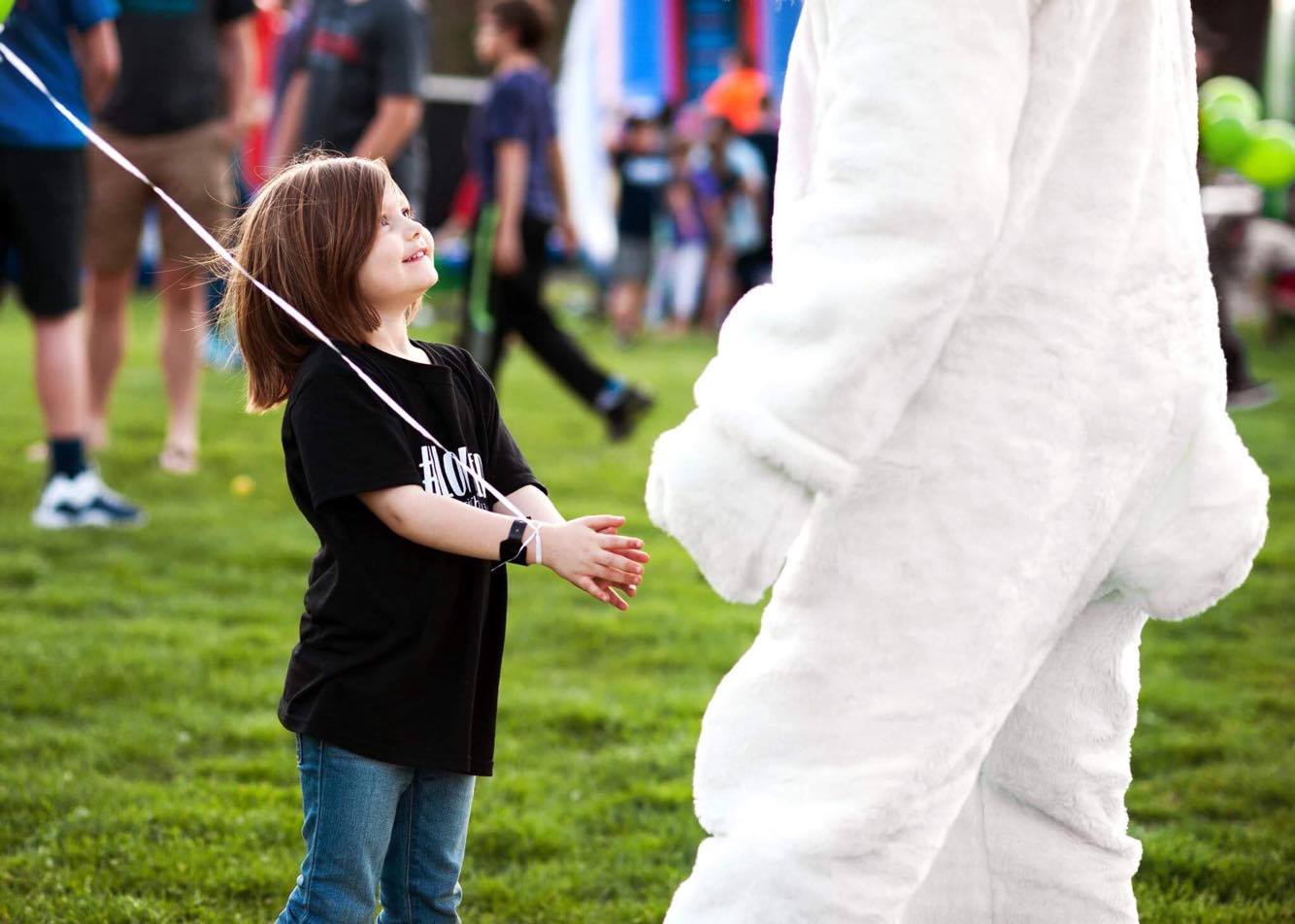 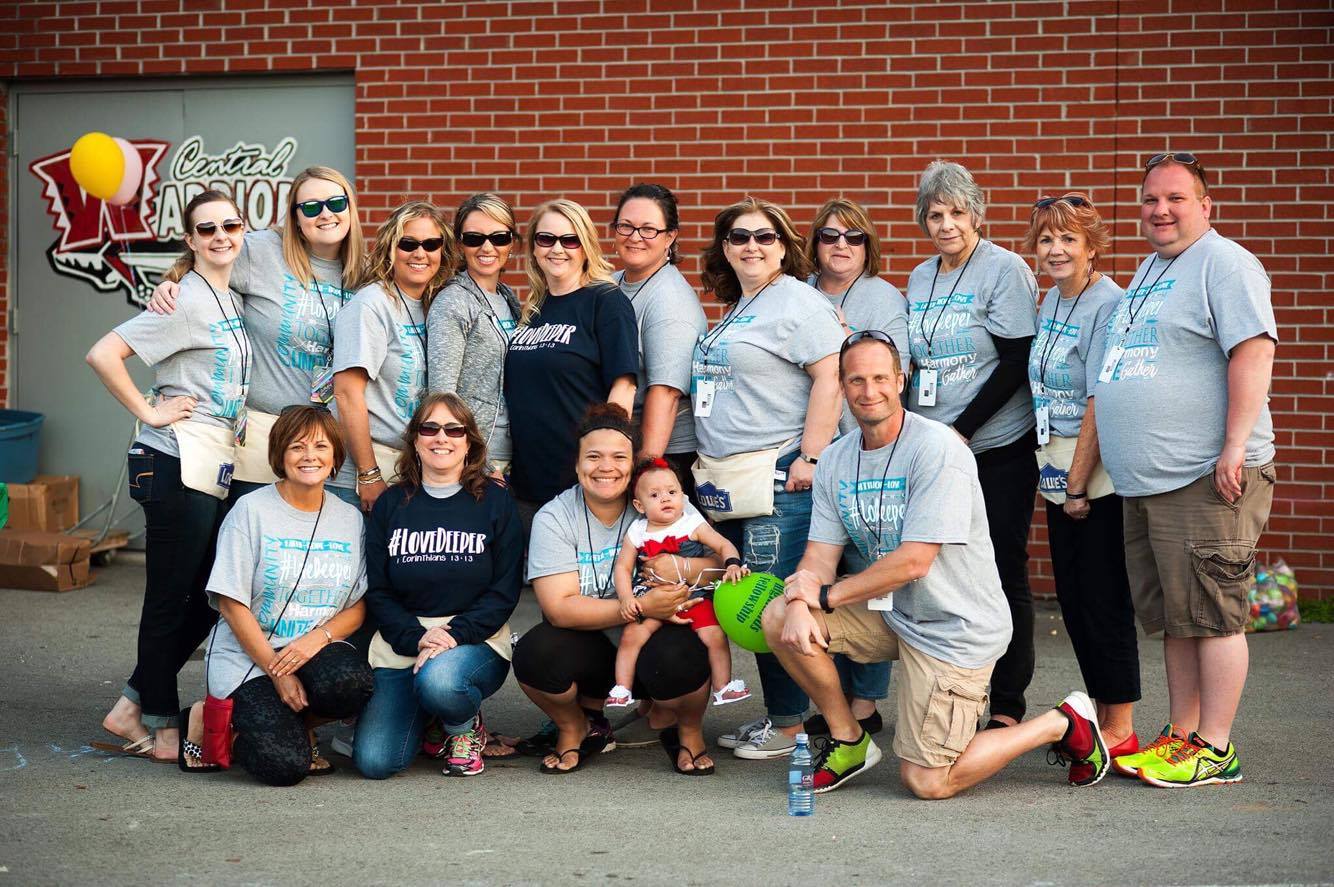 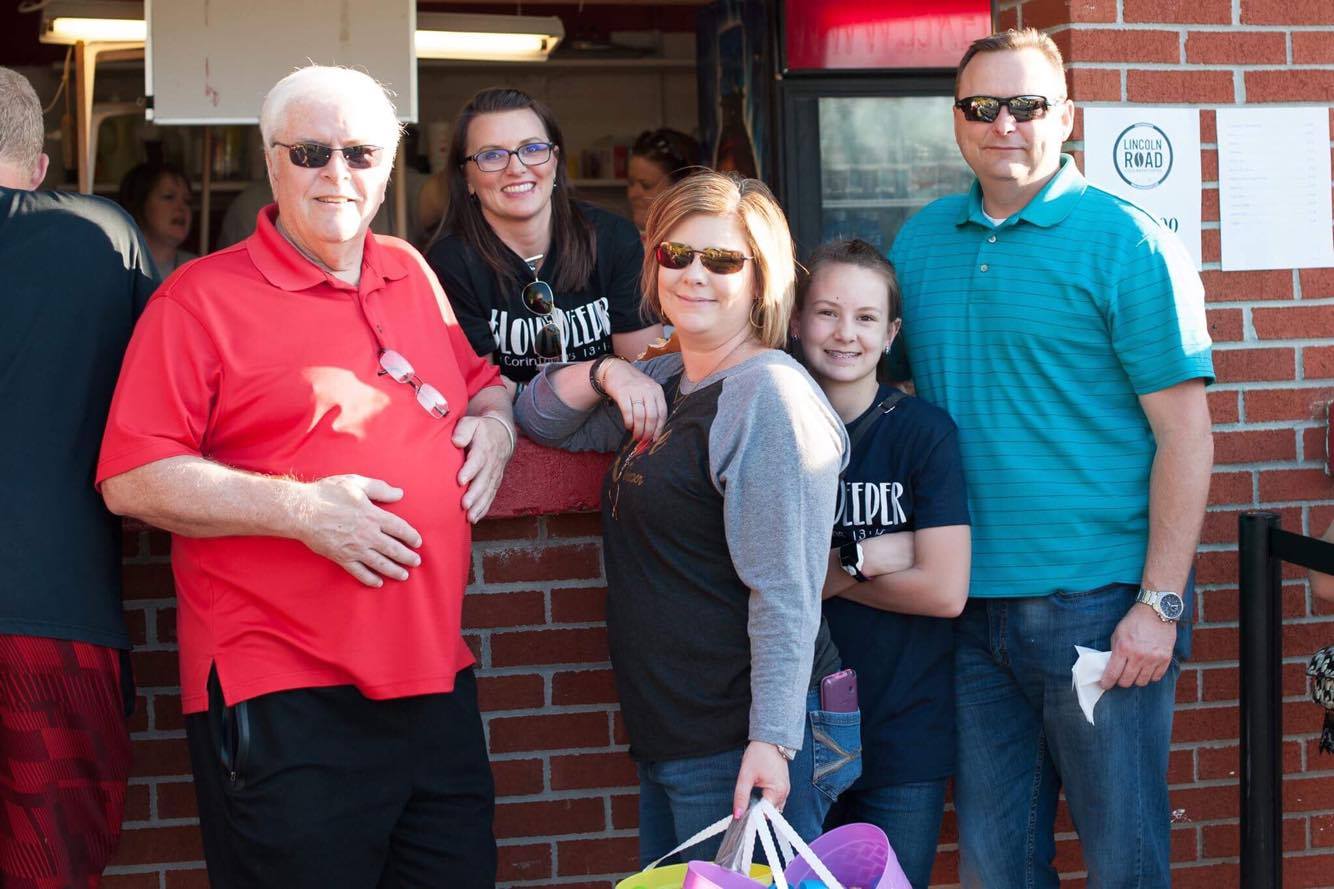 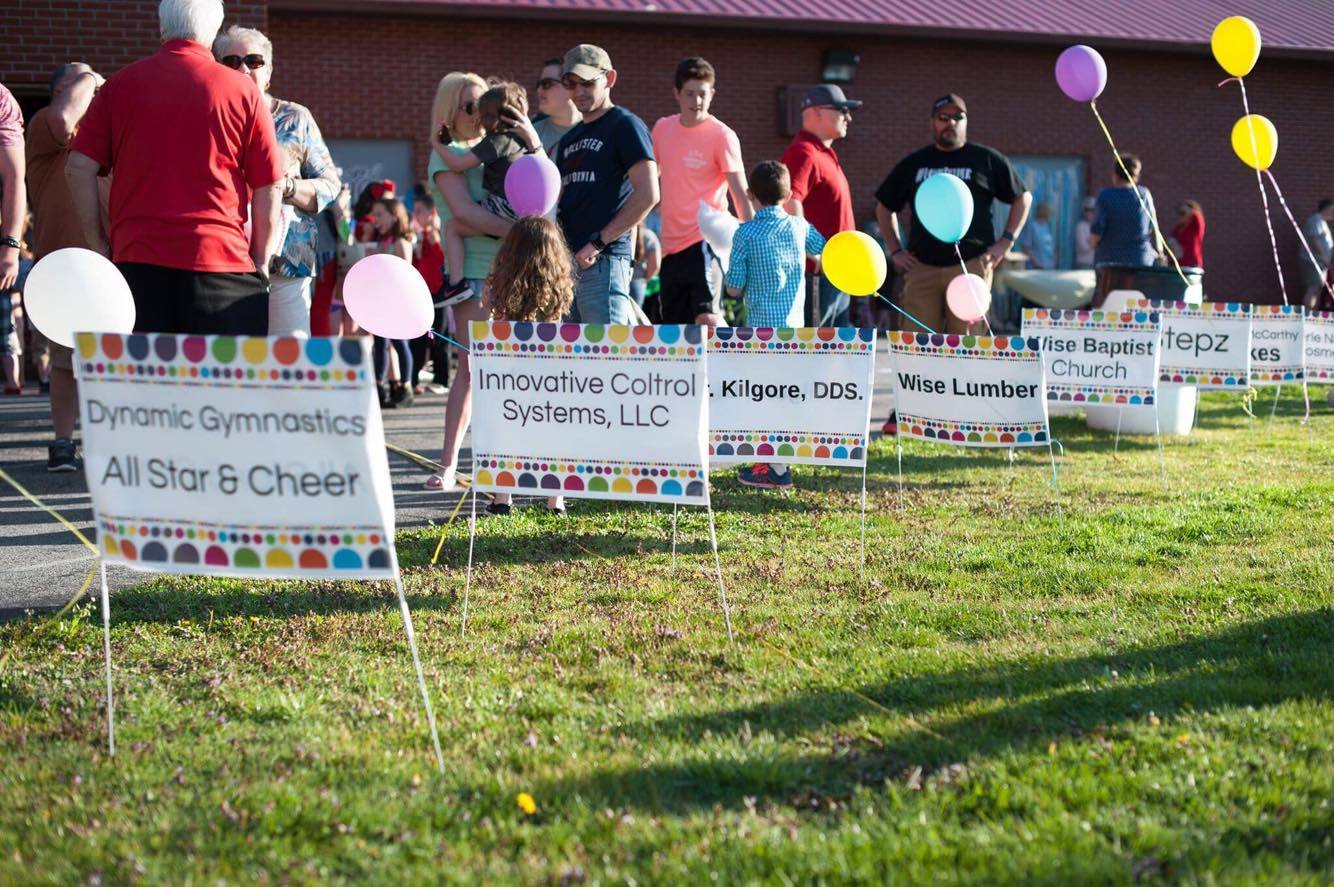 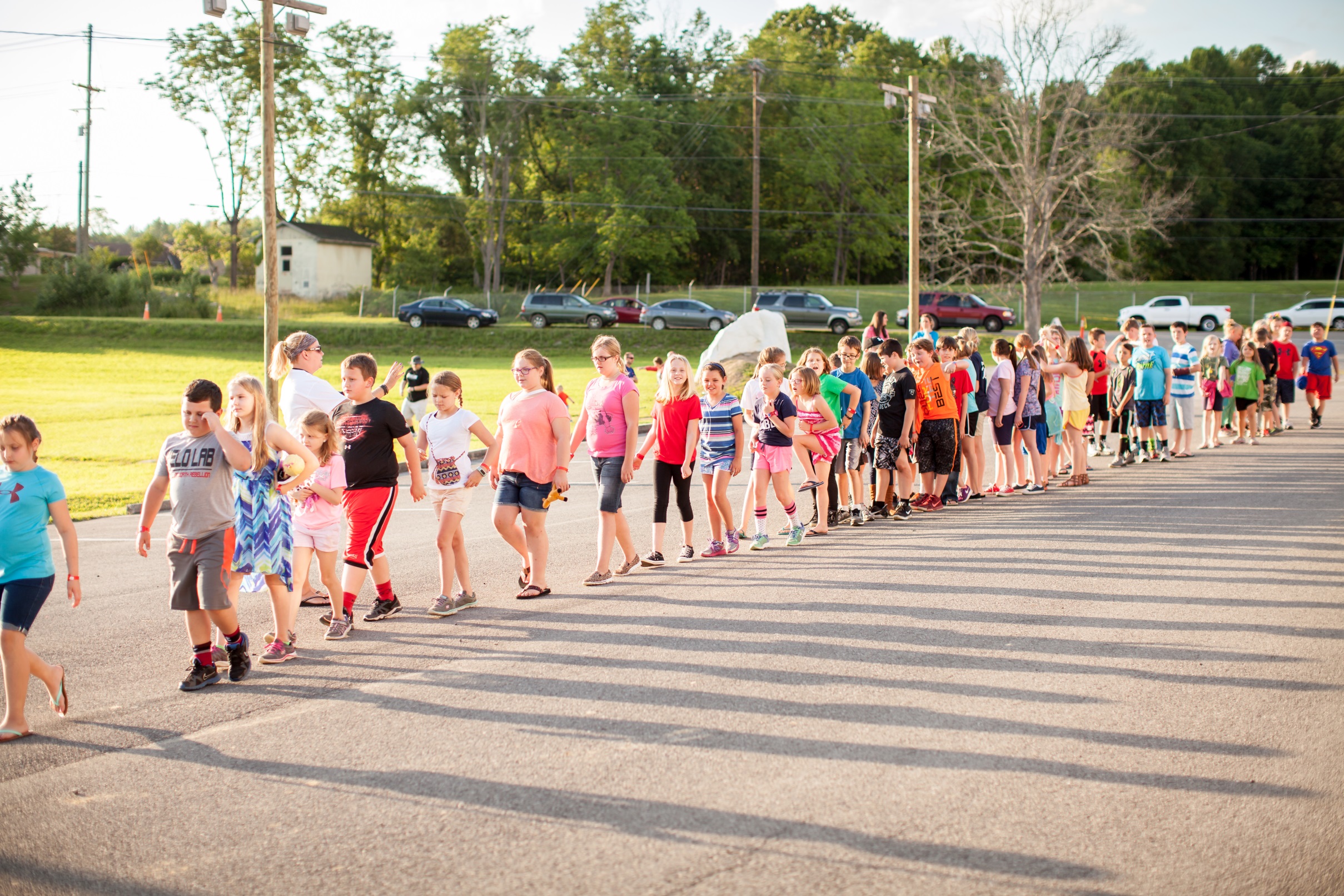 Bible SChool
#worthit
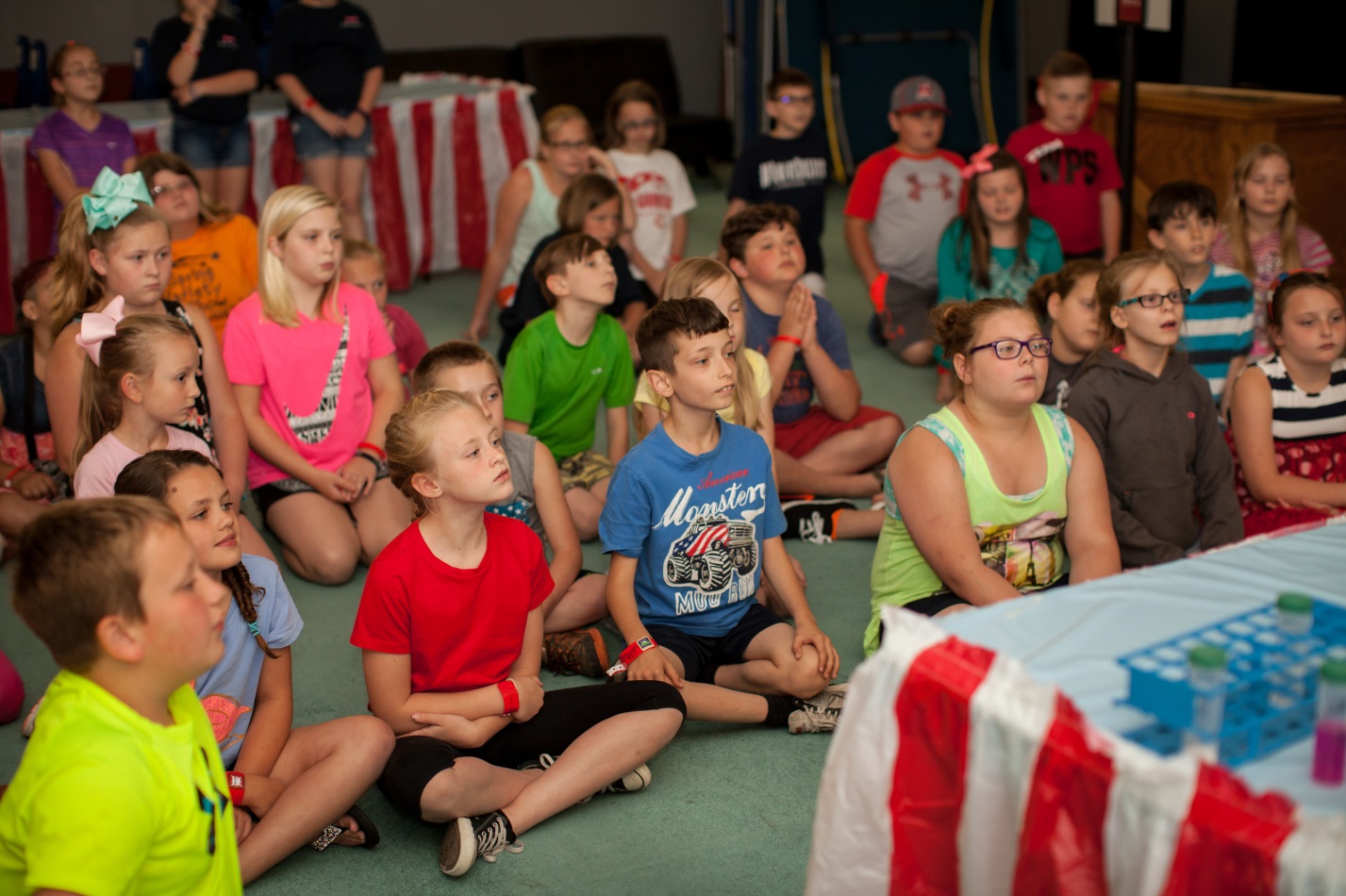 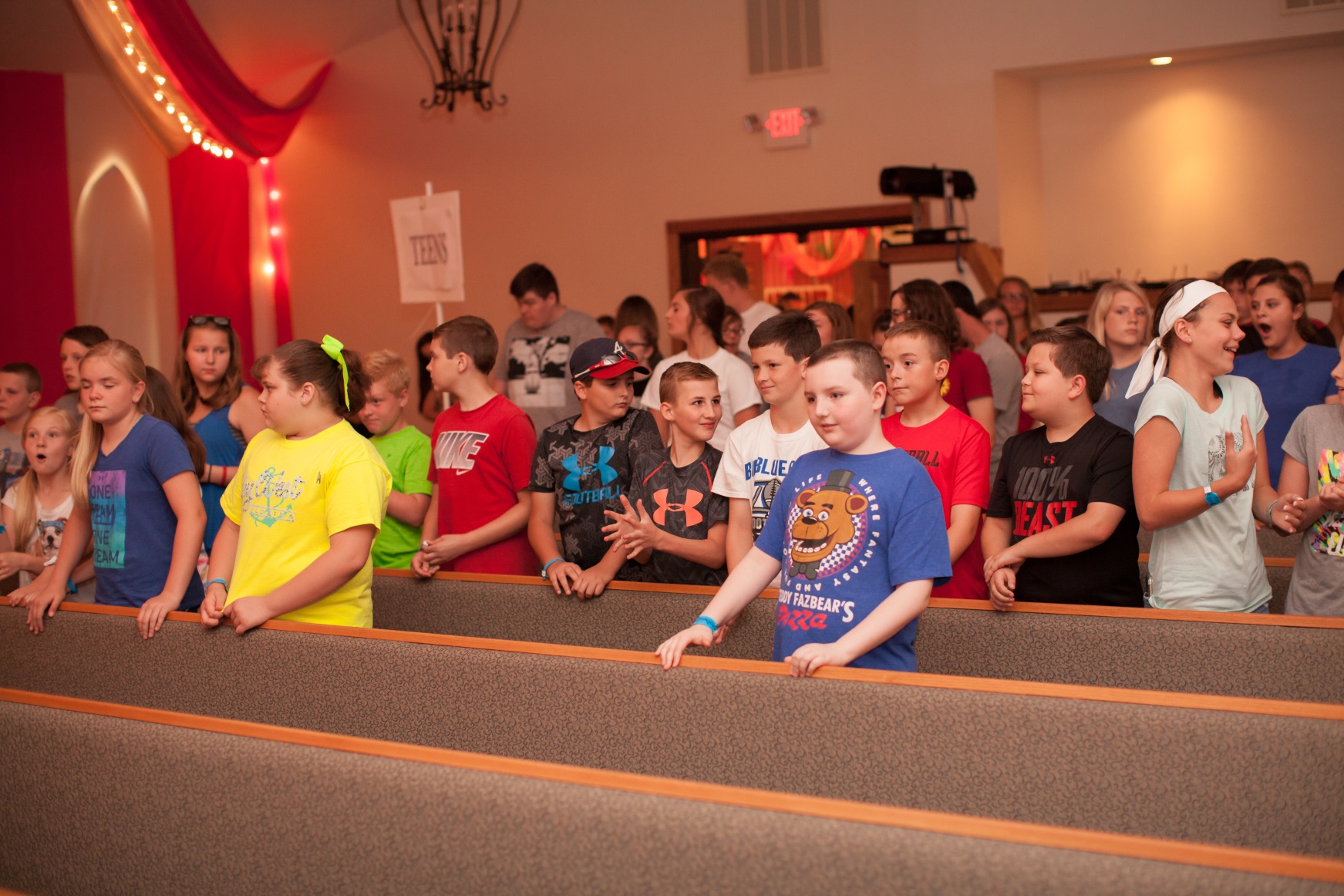 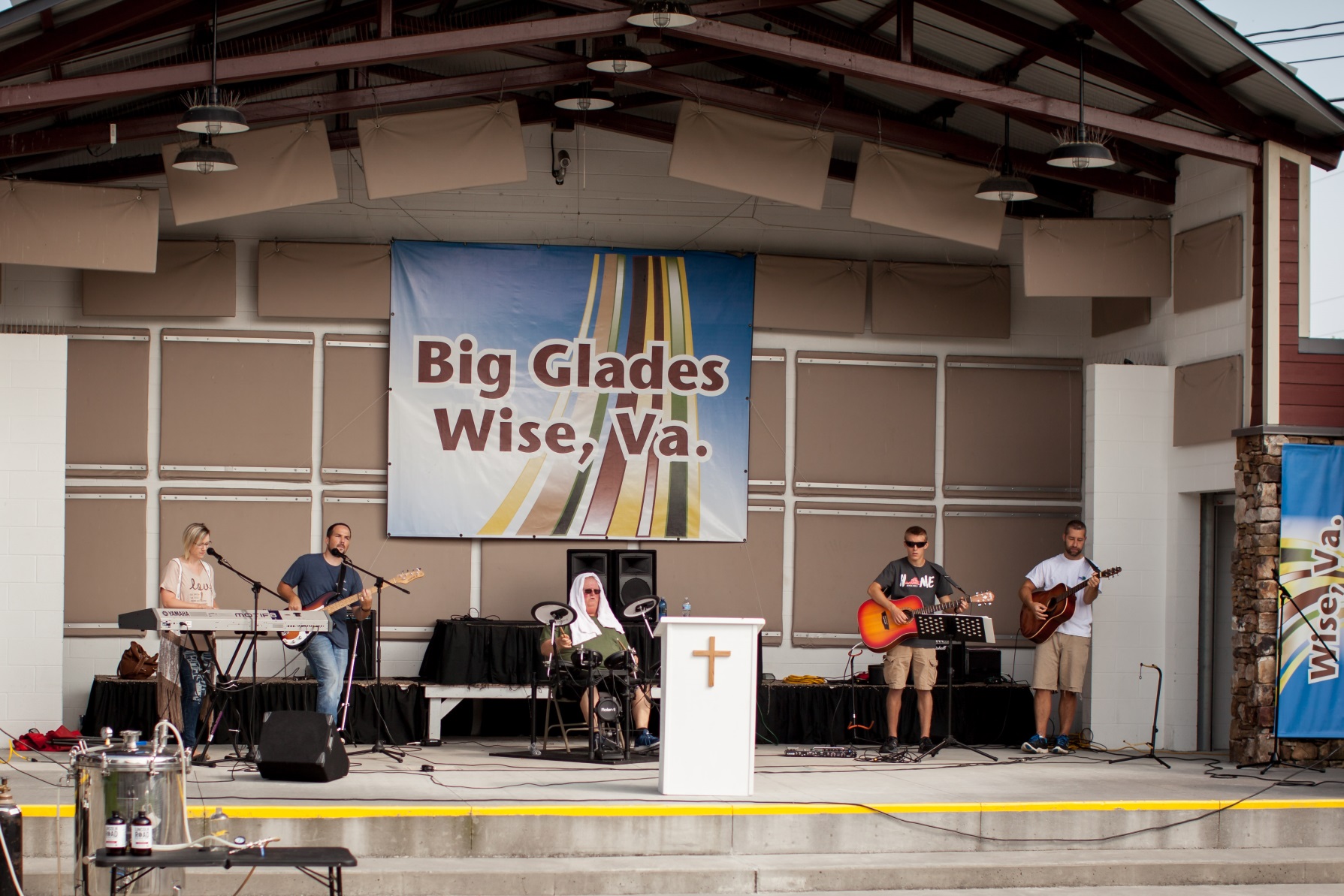 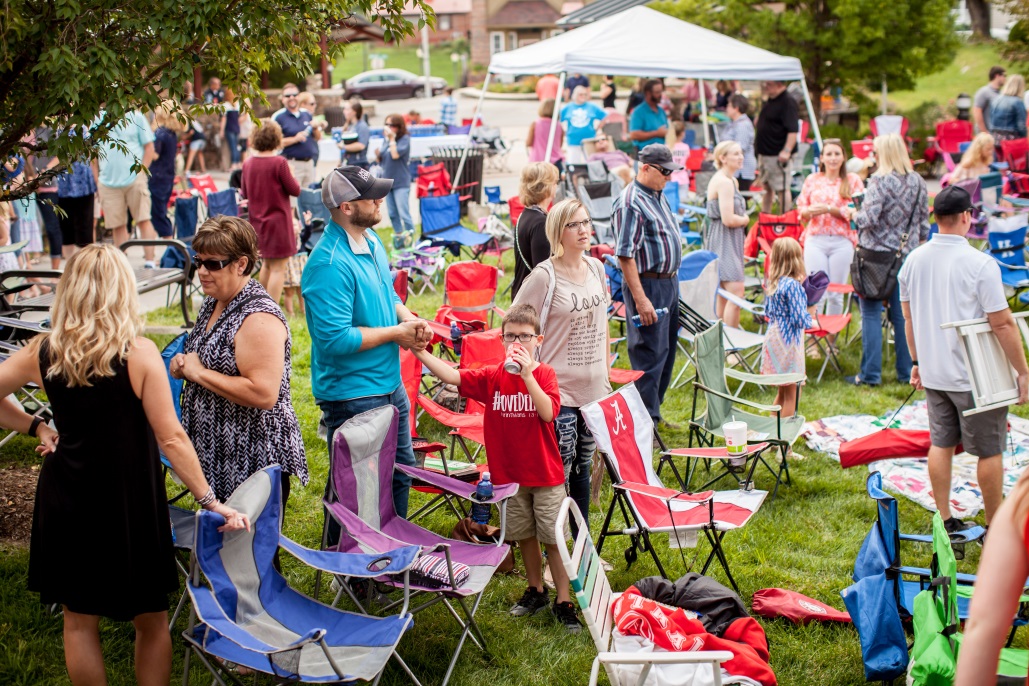 The Glades
#changetheatmosphere
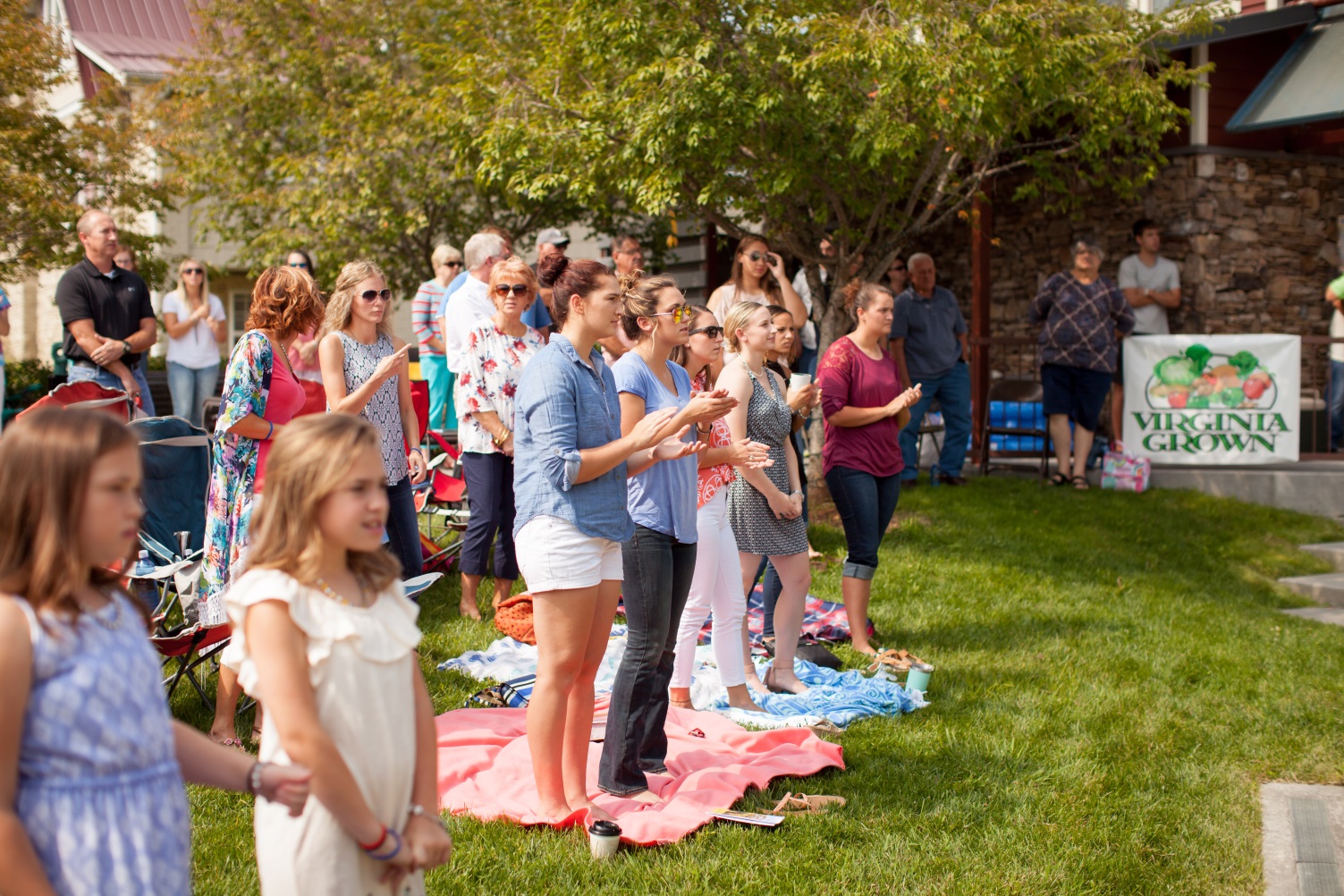 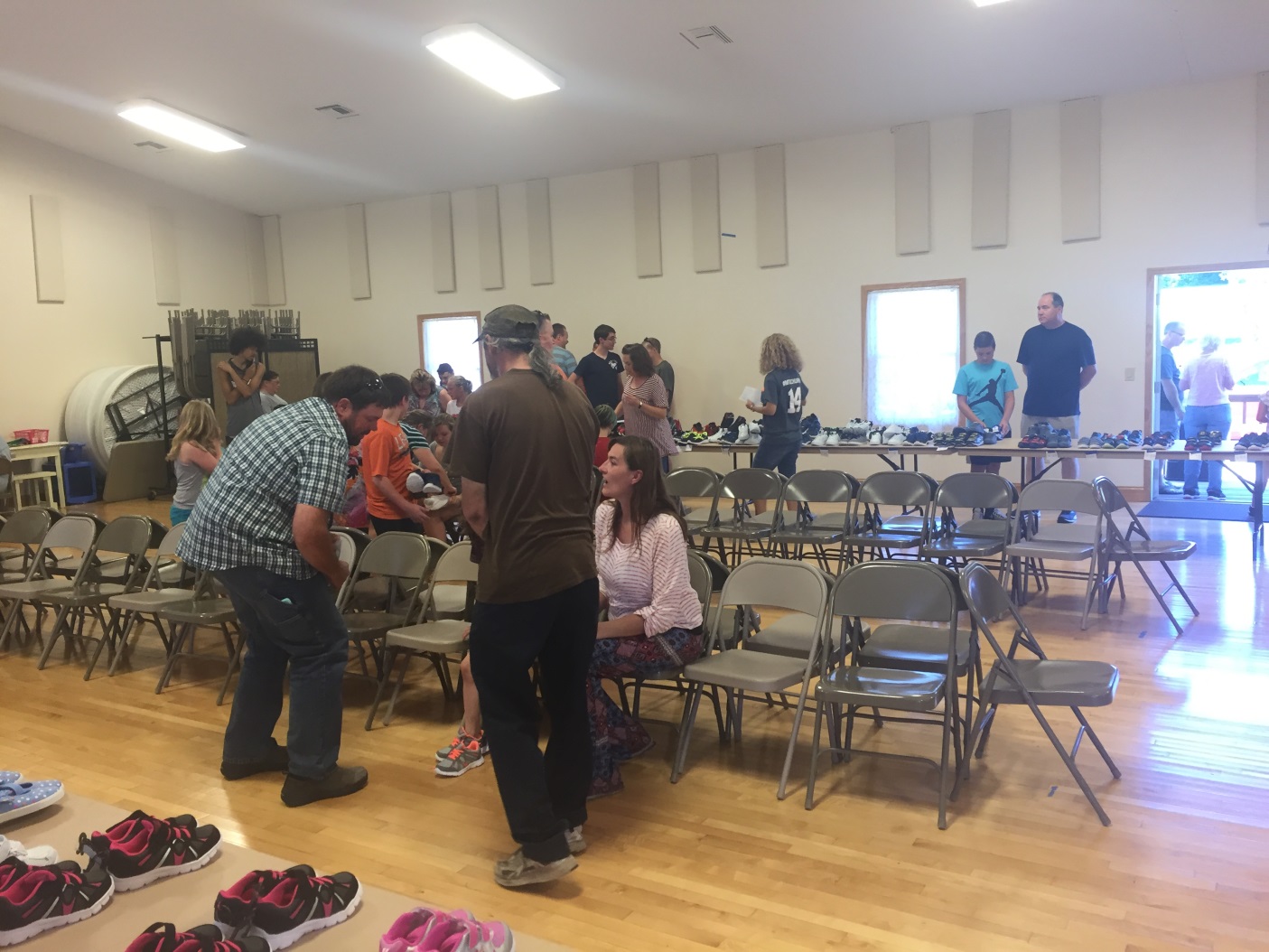 #SomeoneNoticed
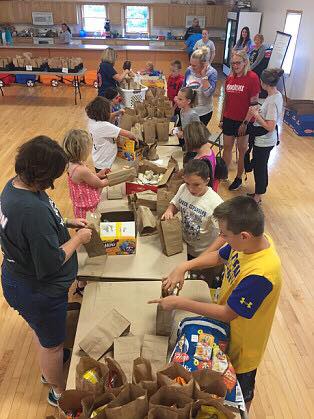 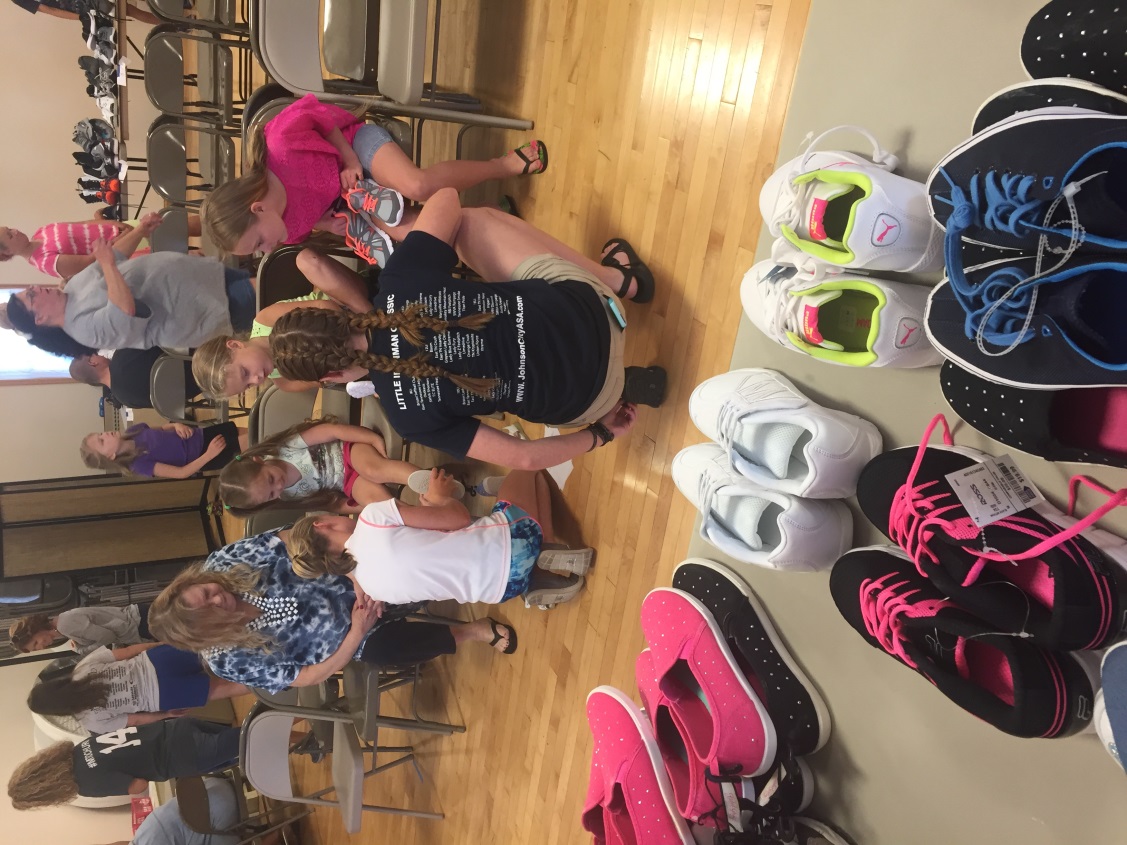 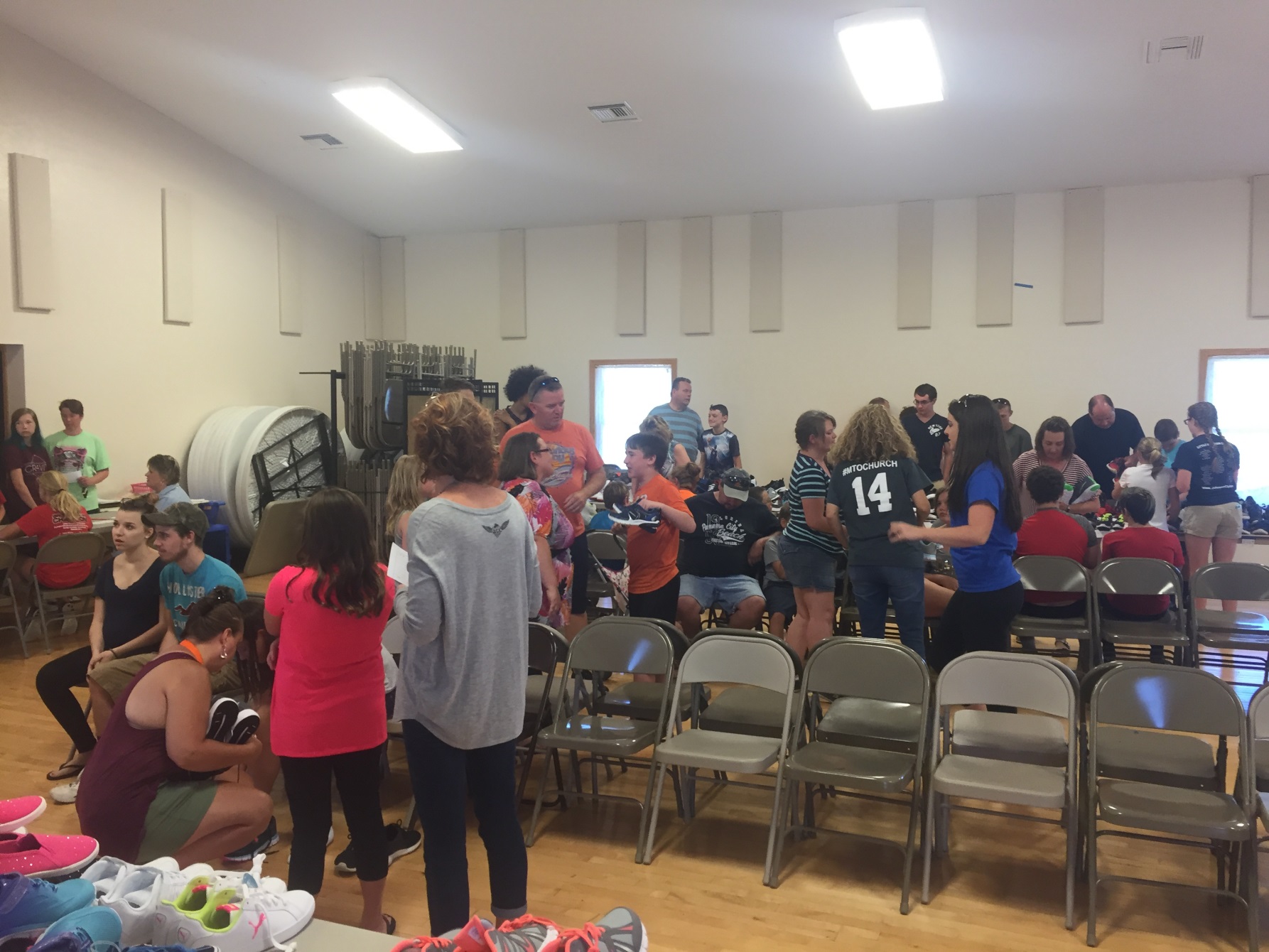 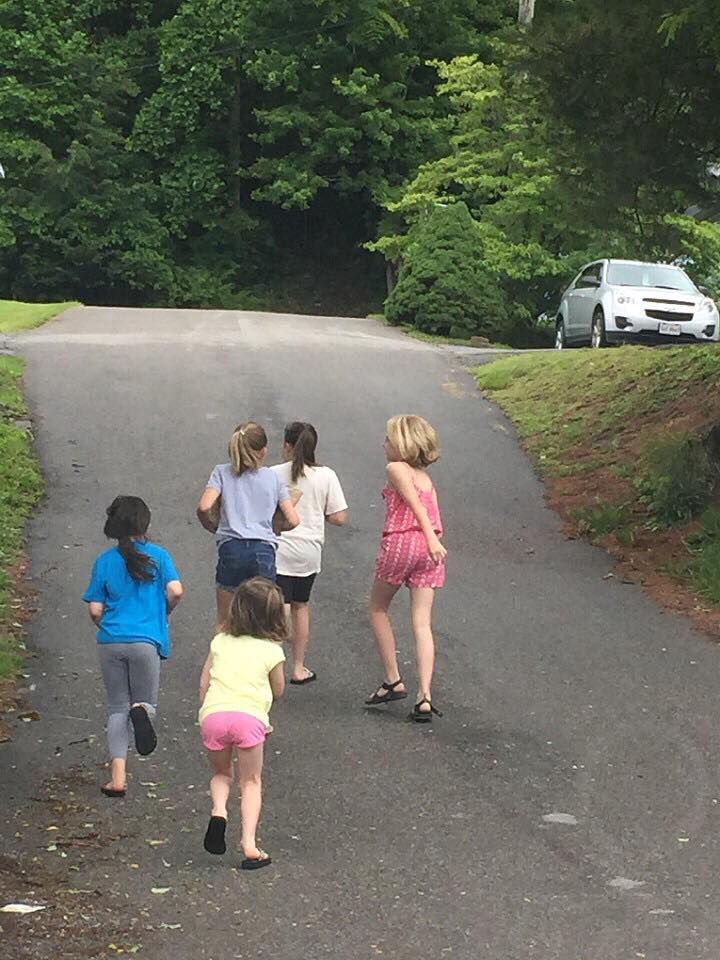 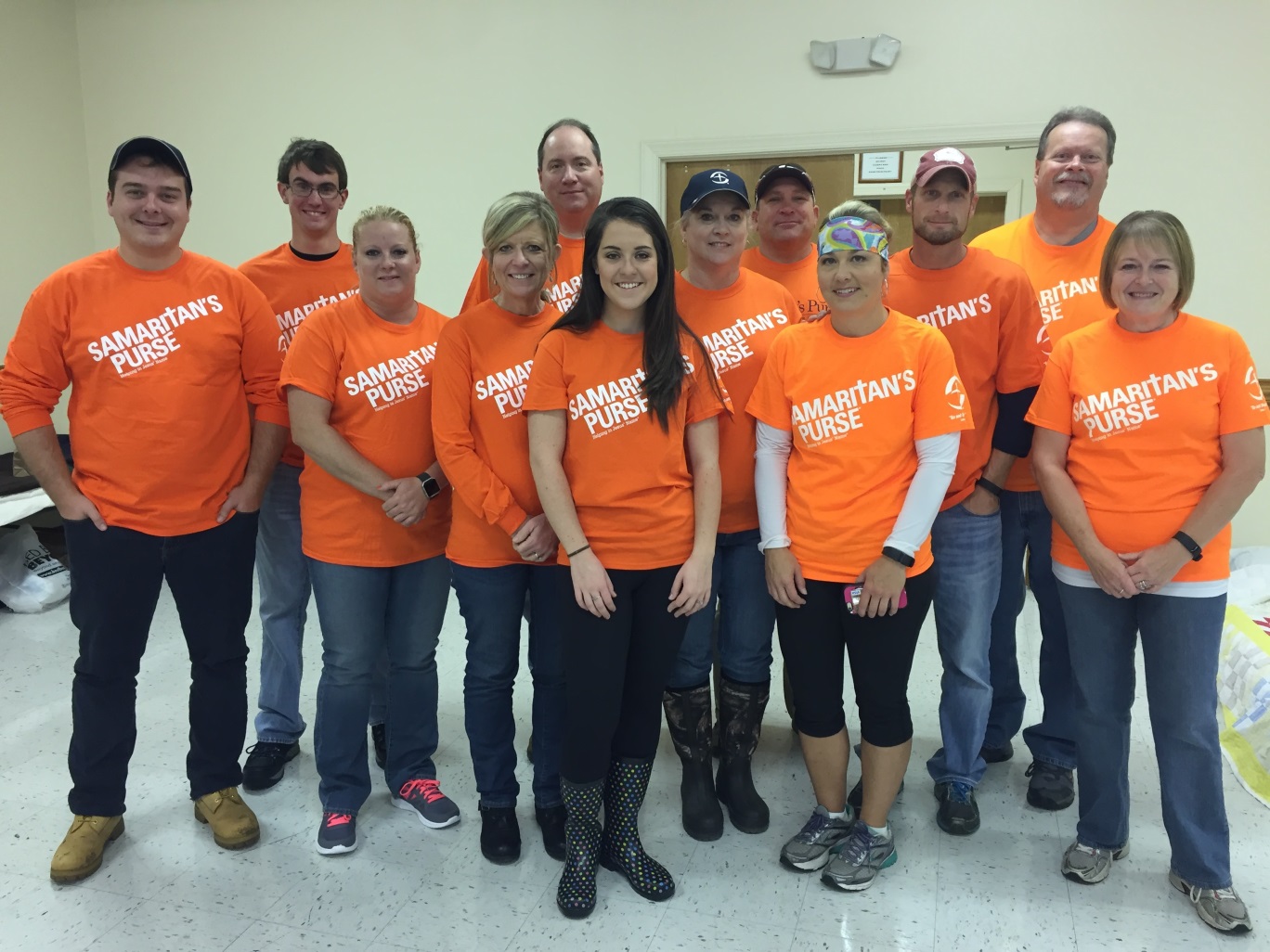 #SetFree
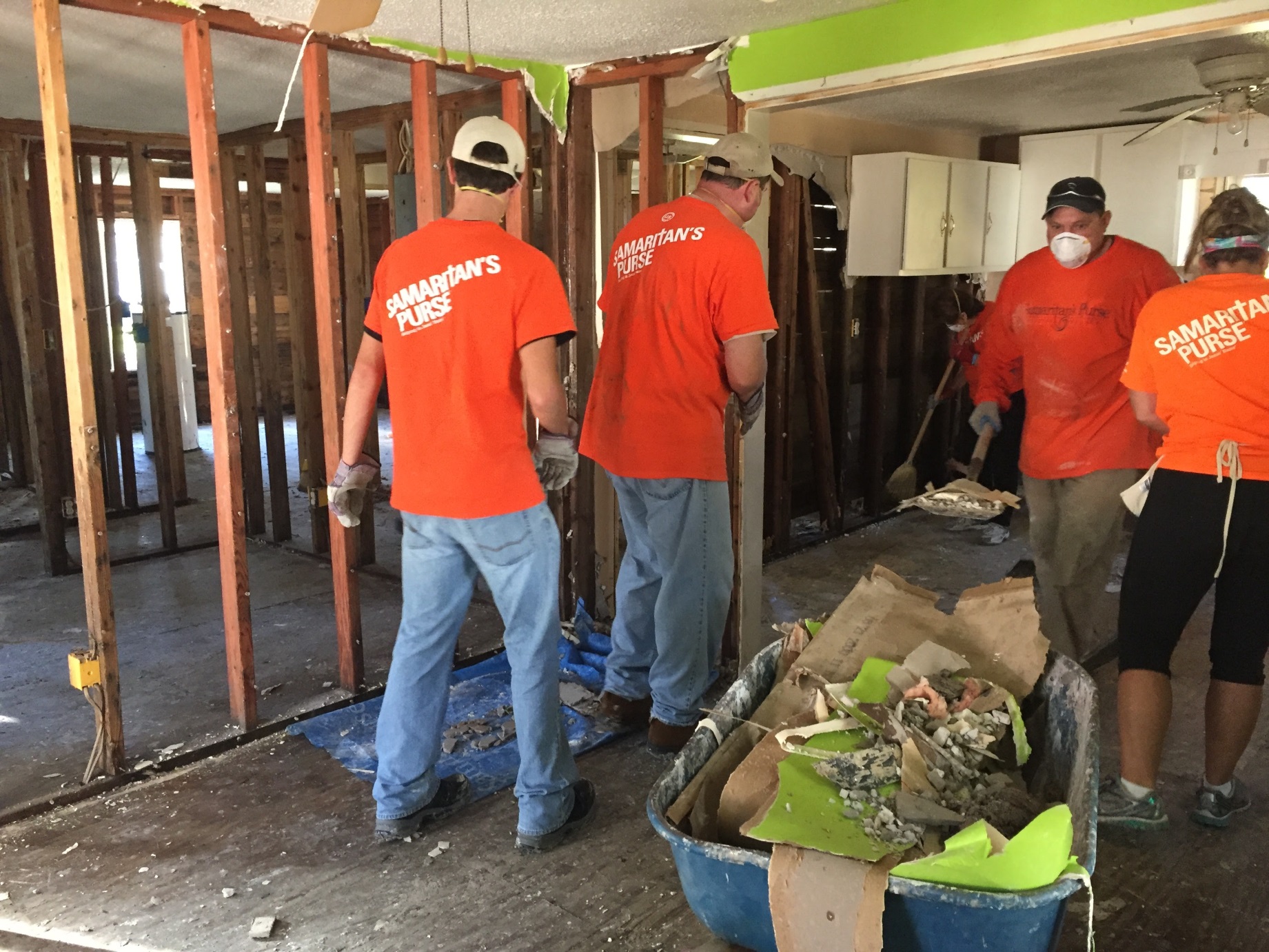 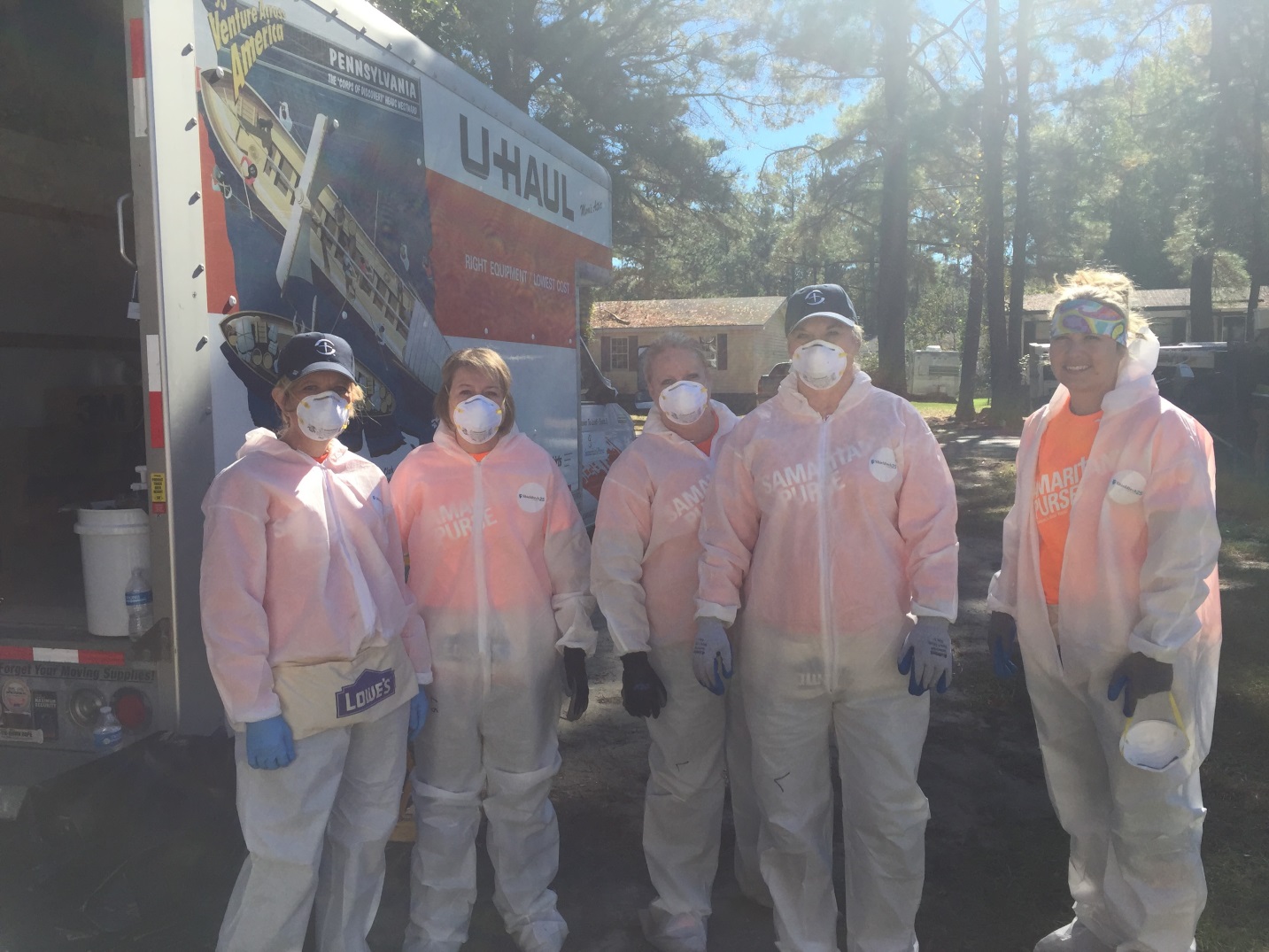 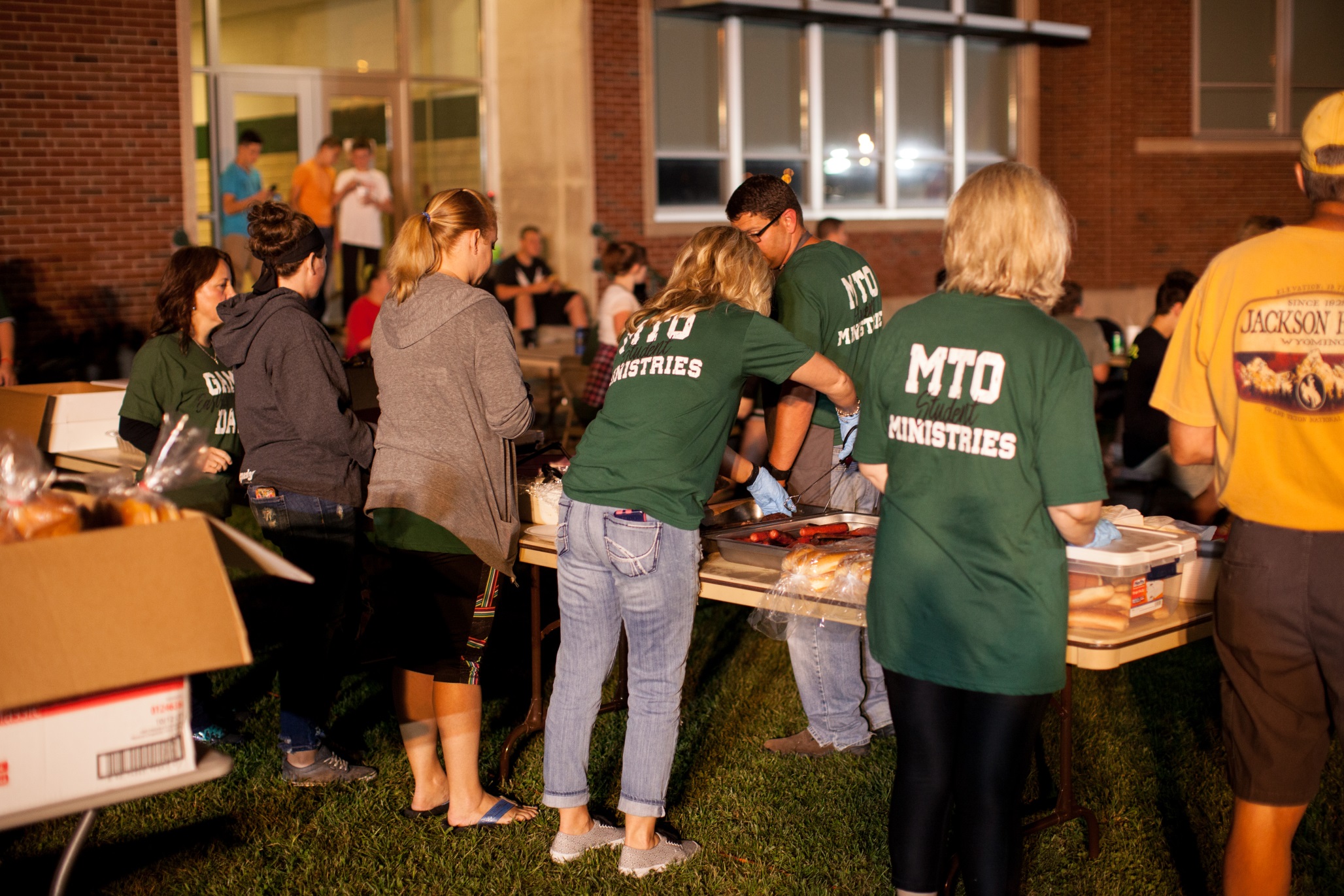 #Bethere
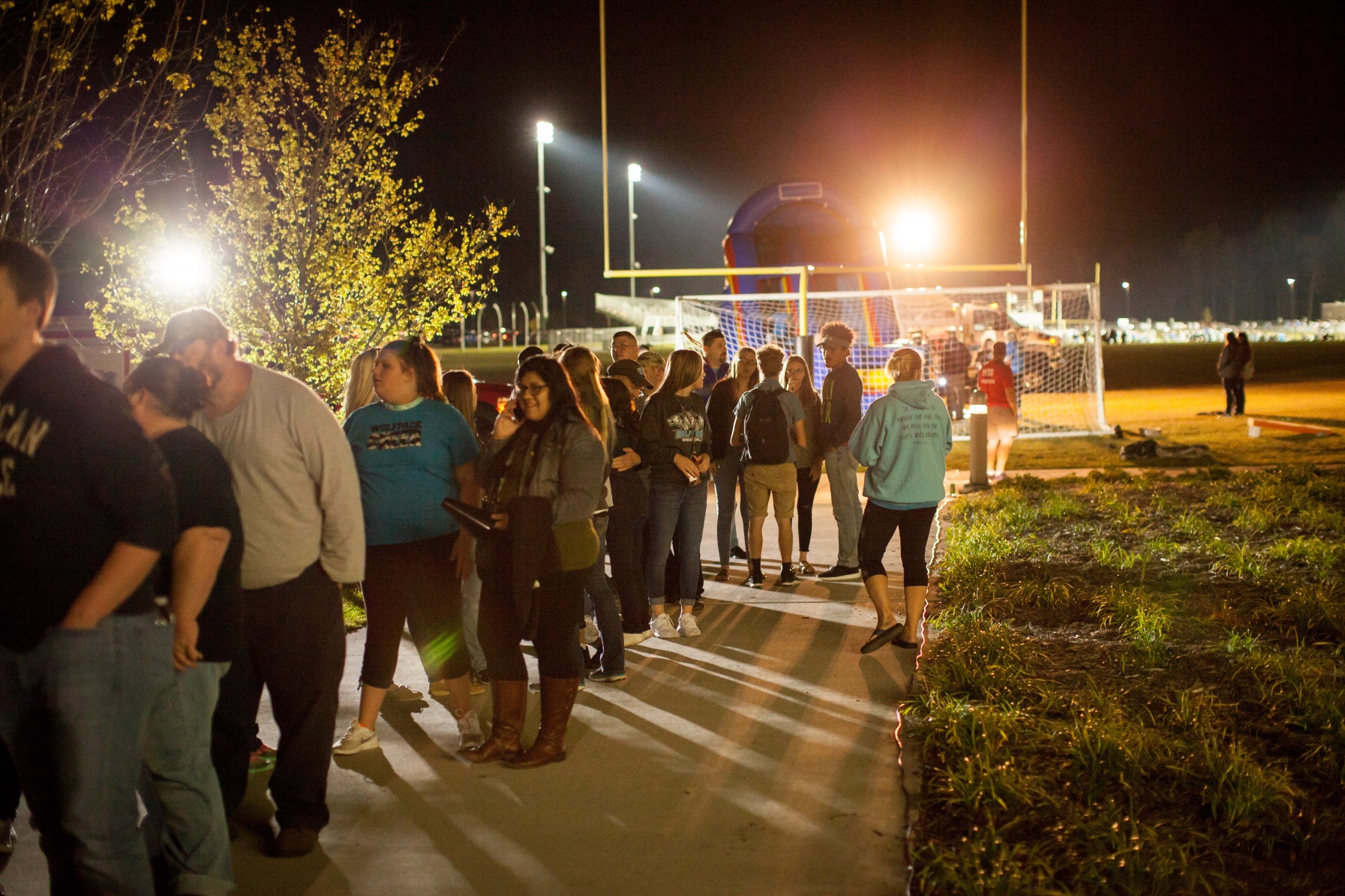 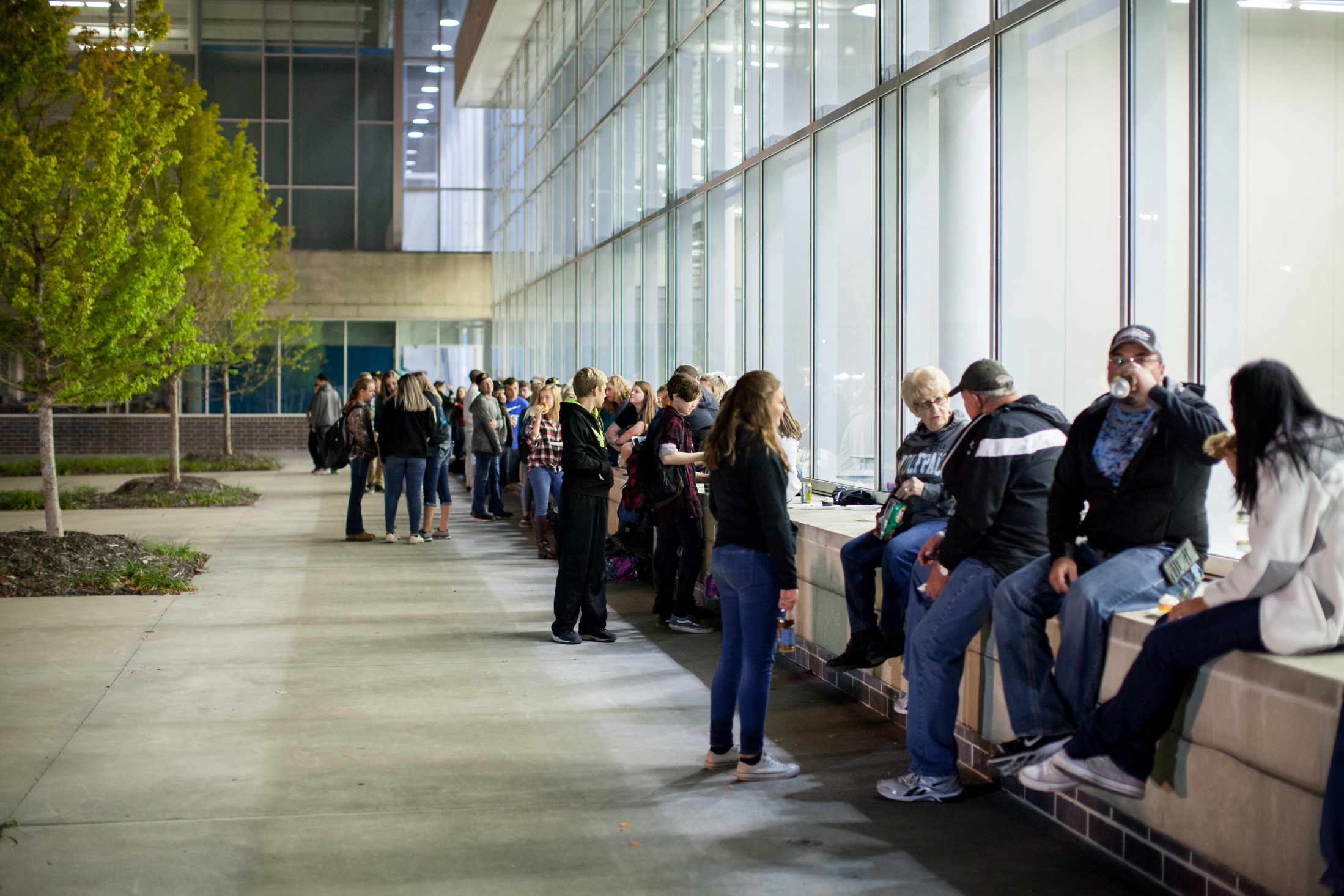 #changetheatmosphere
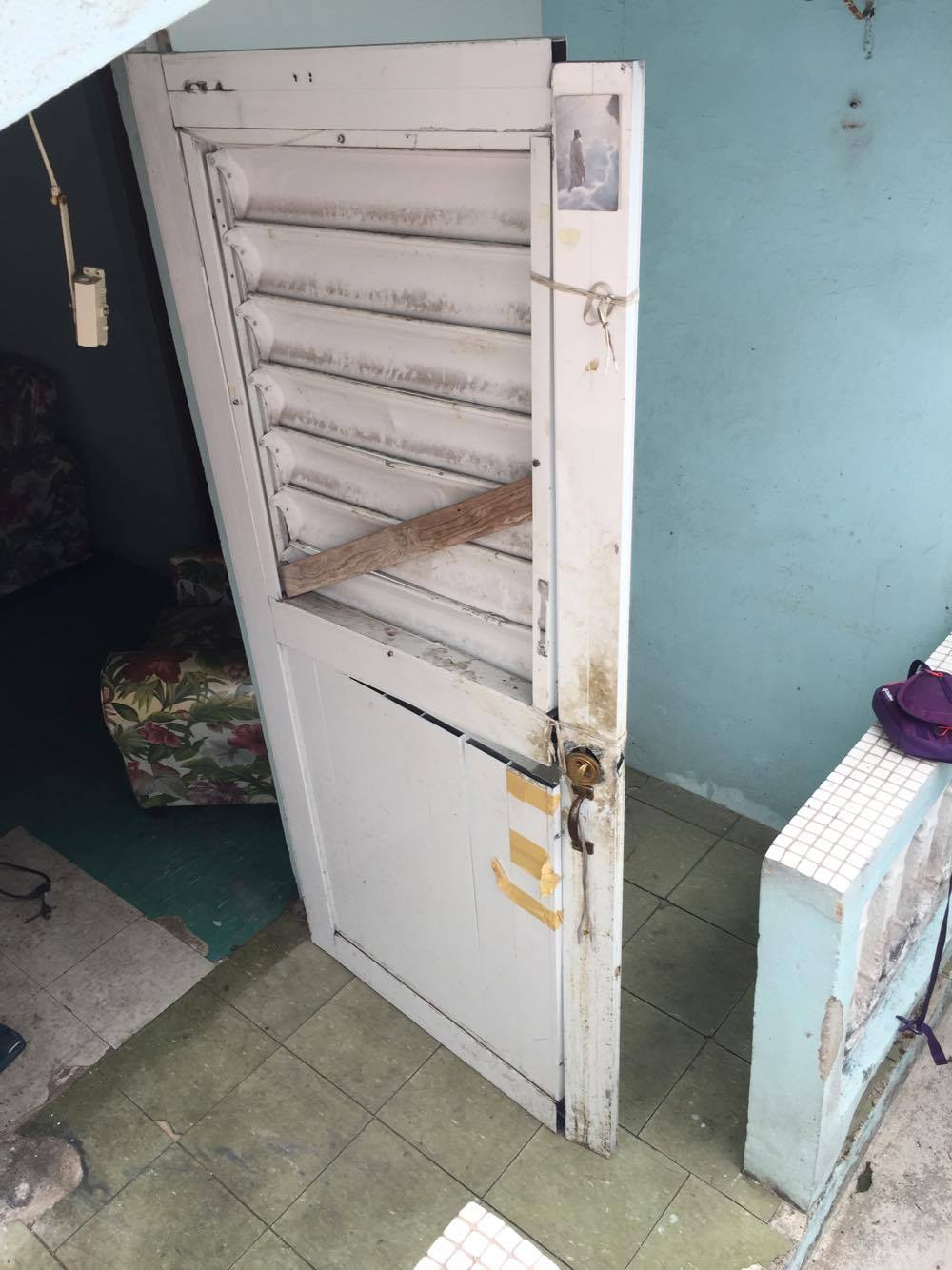 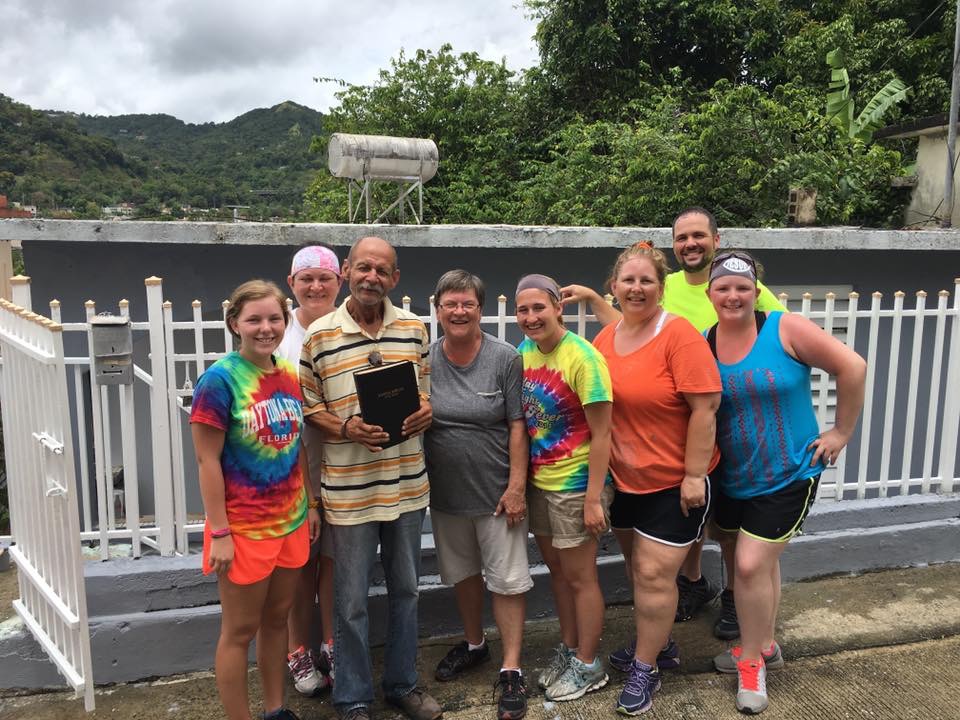 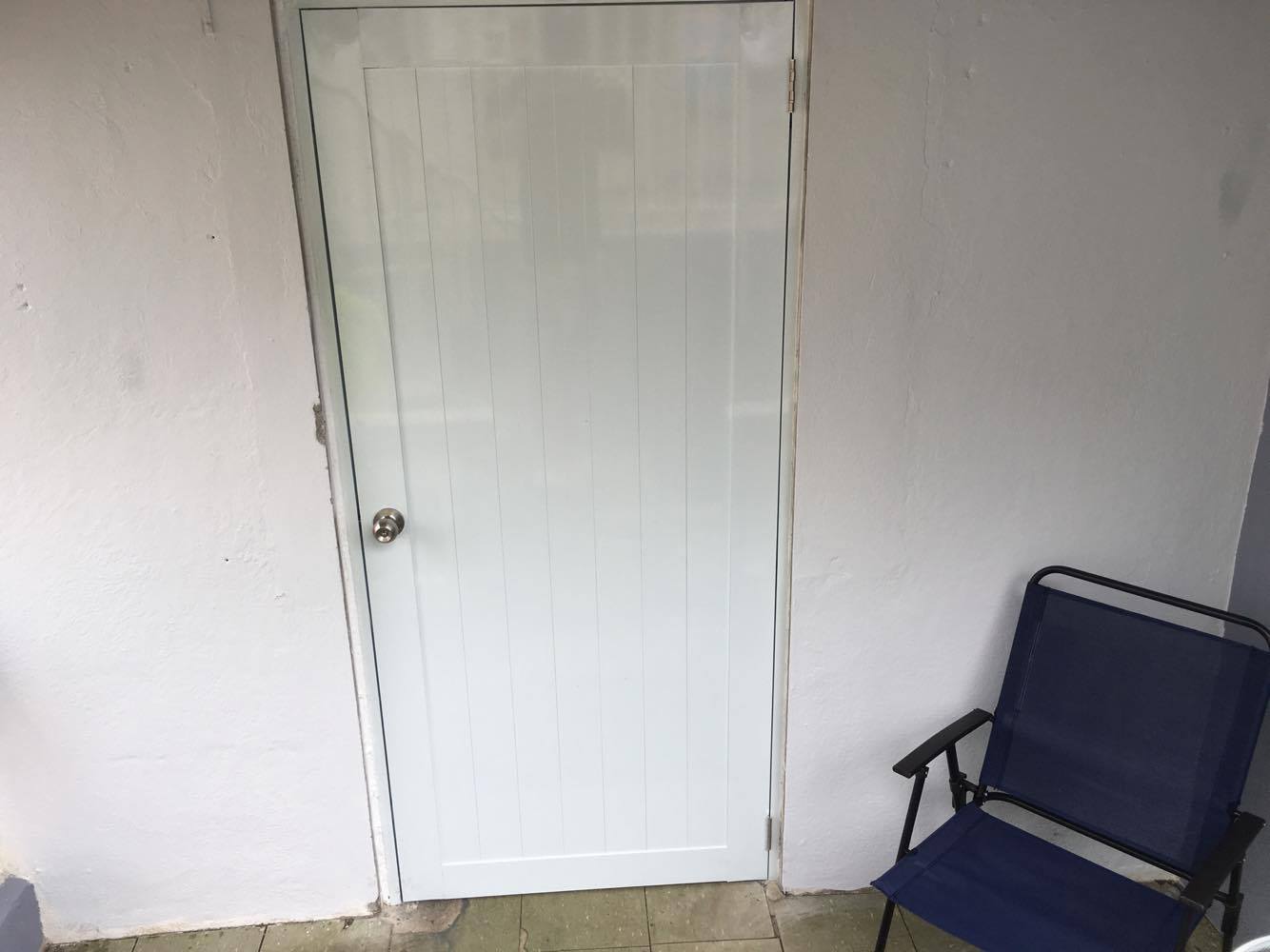 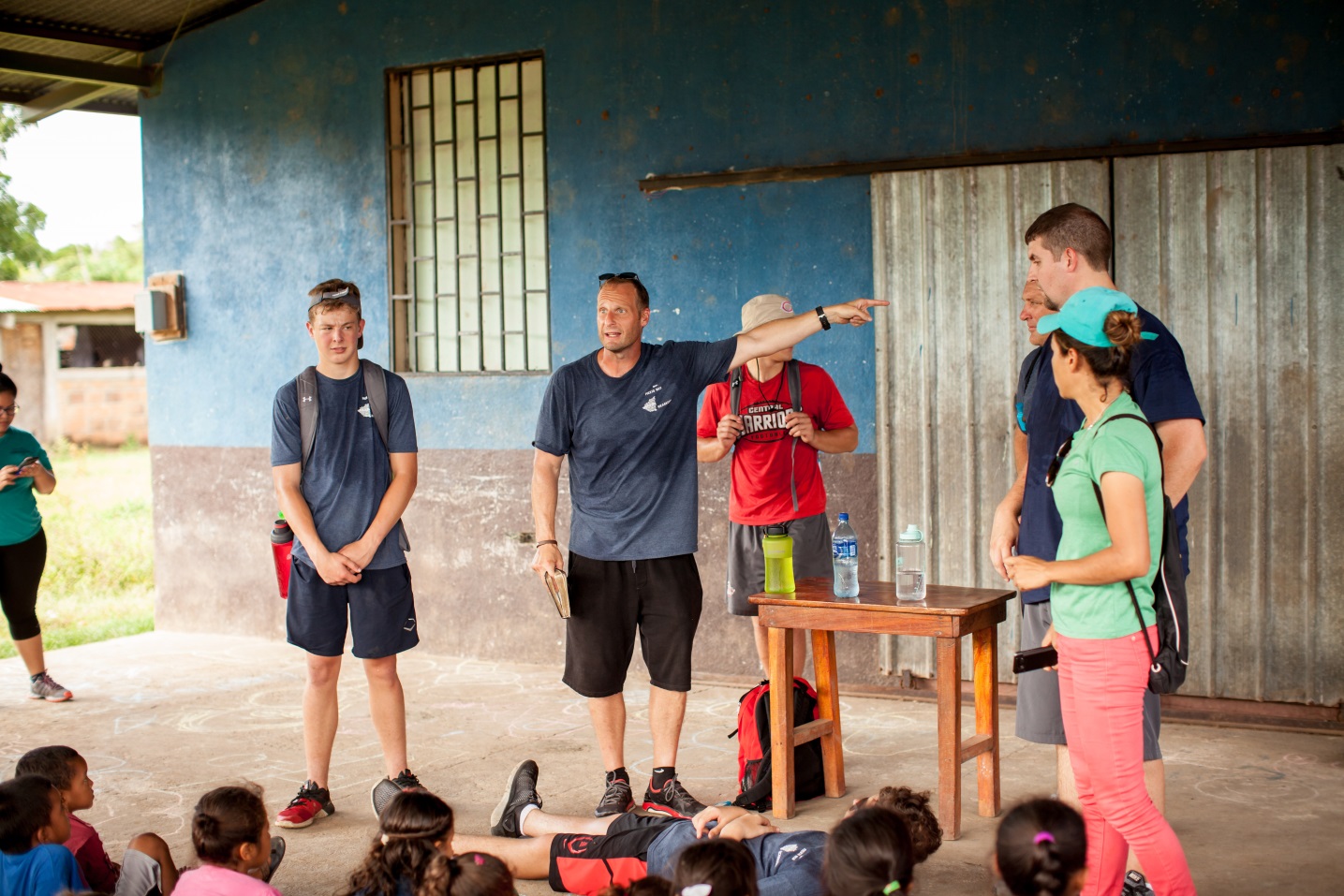 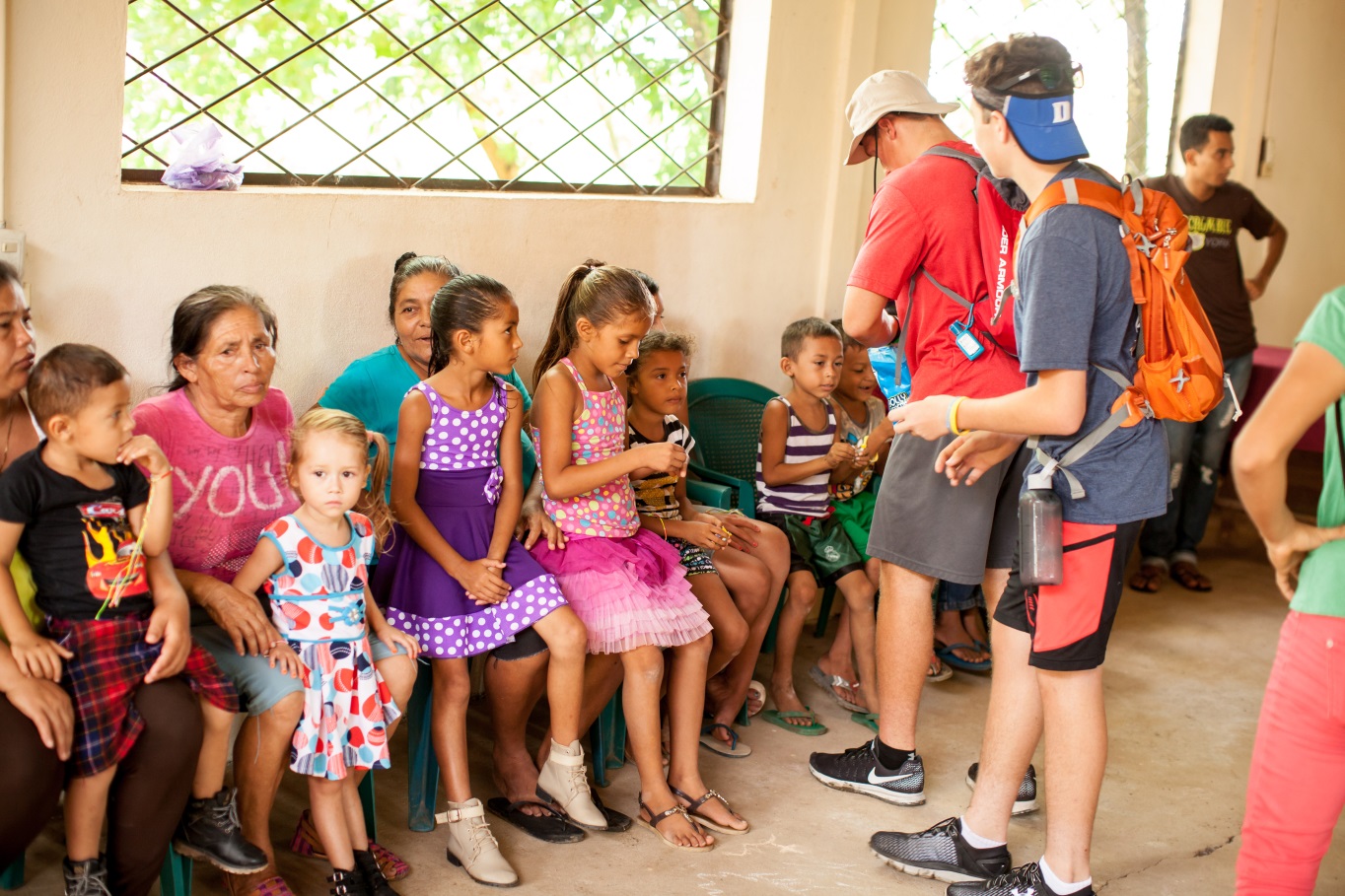 Nicaragua 1
#BuildingBridges
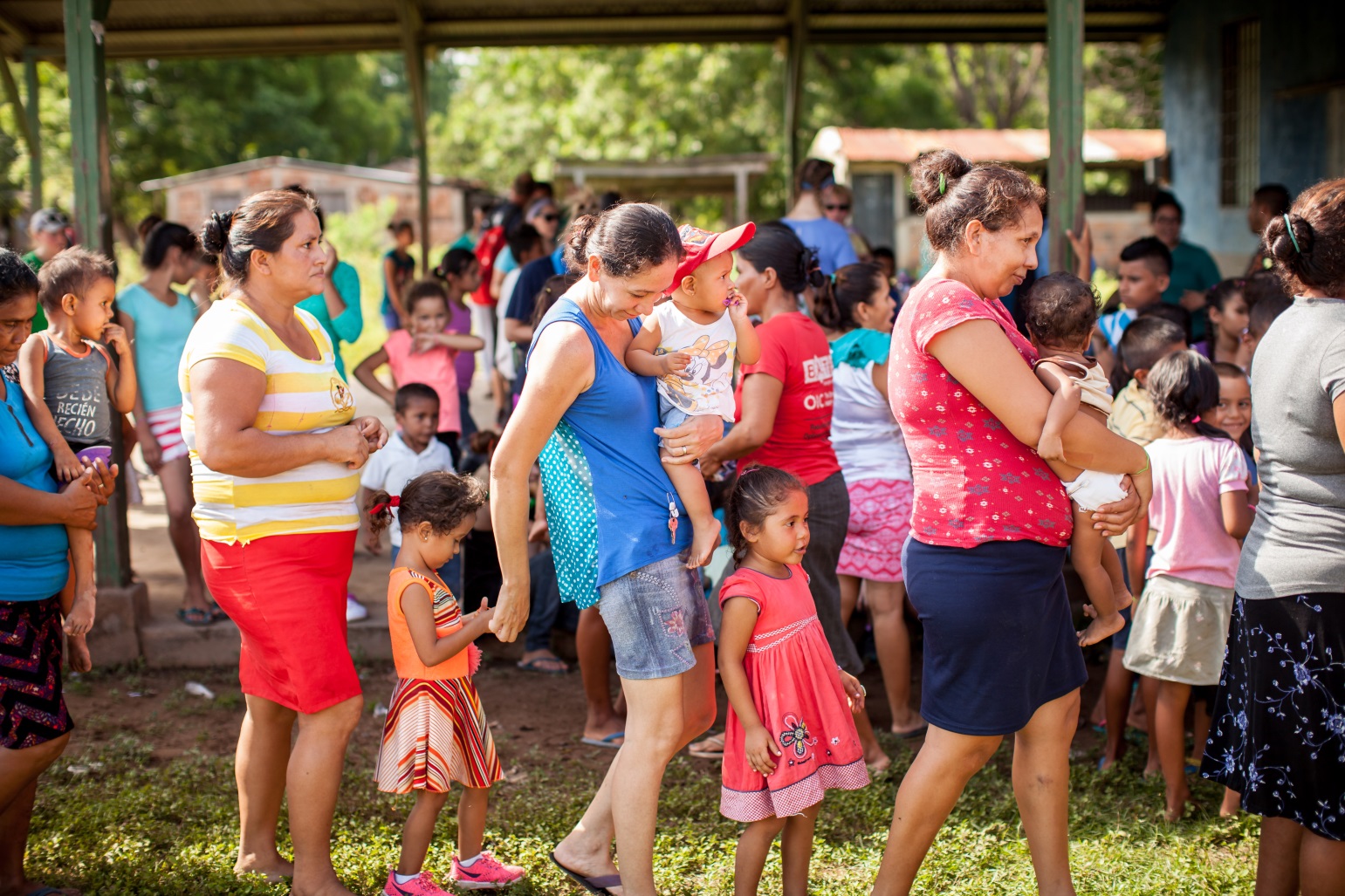 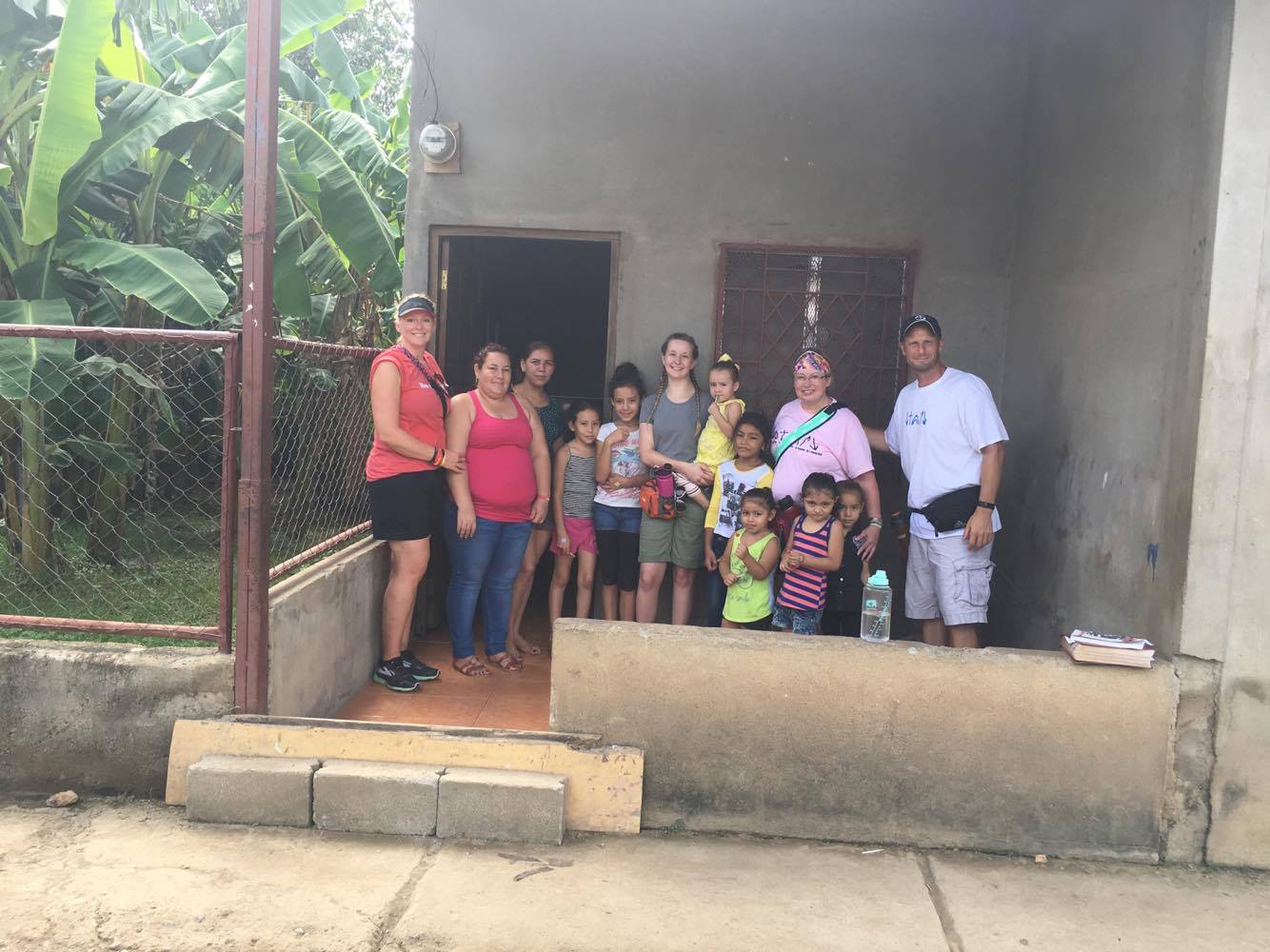 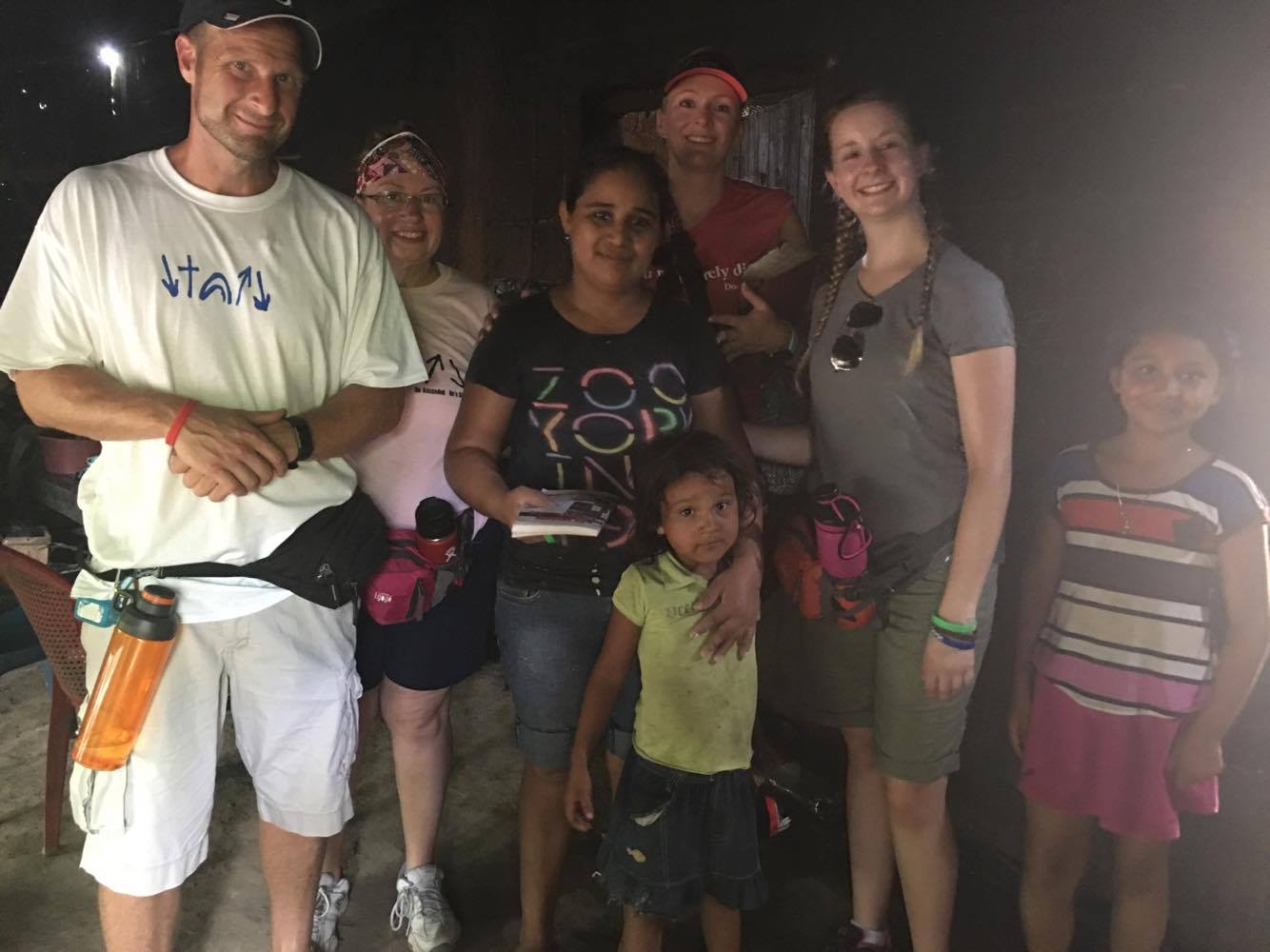 #BuildingBridges
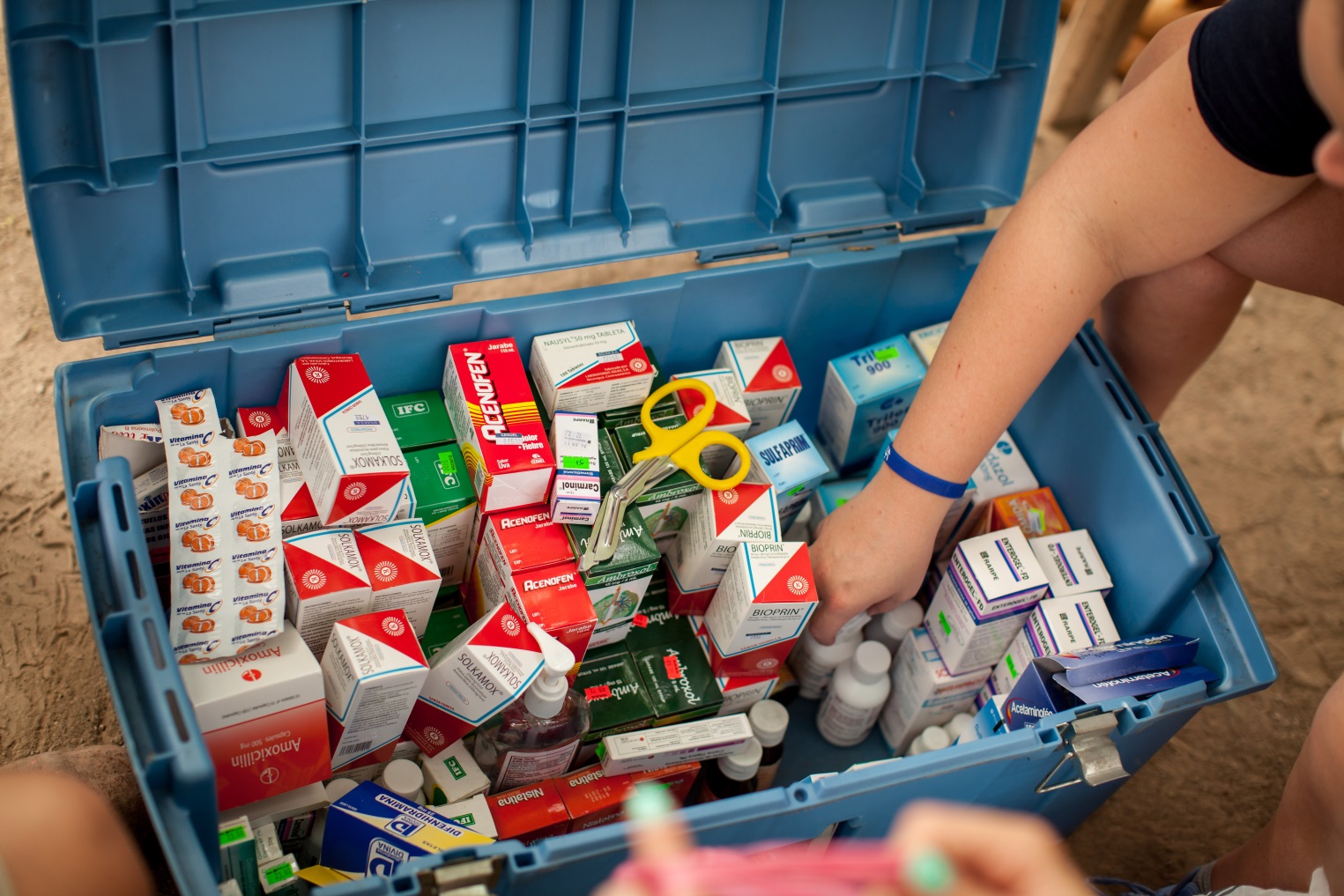 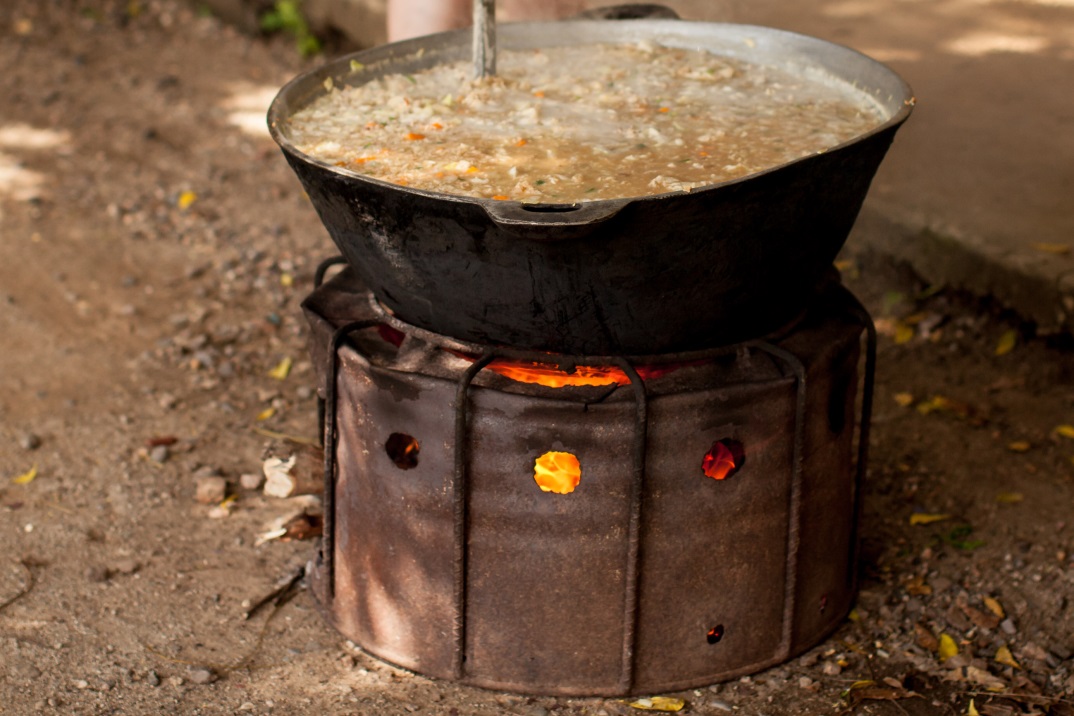 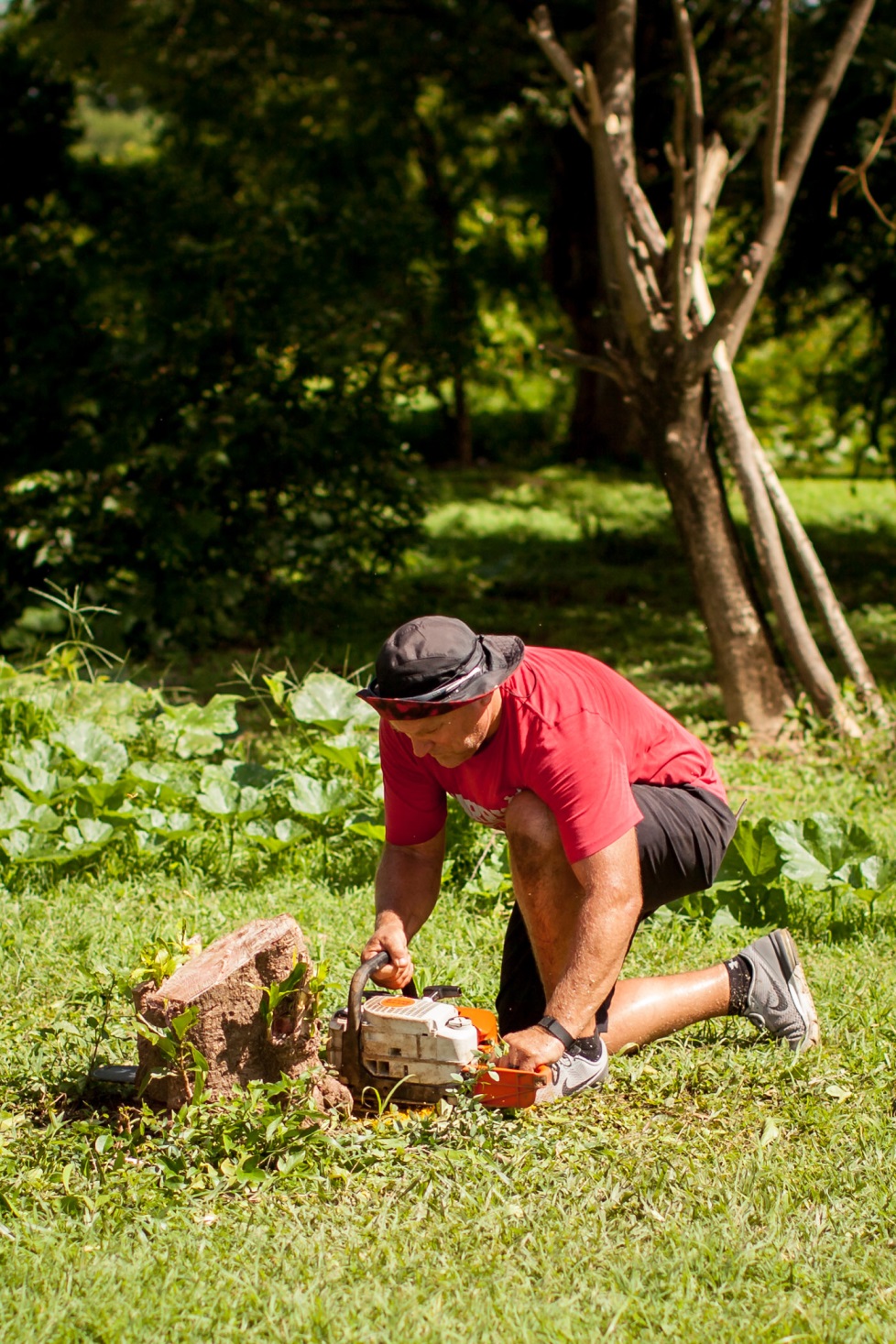